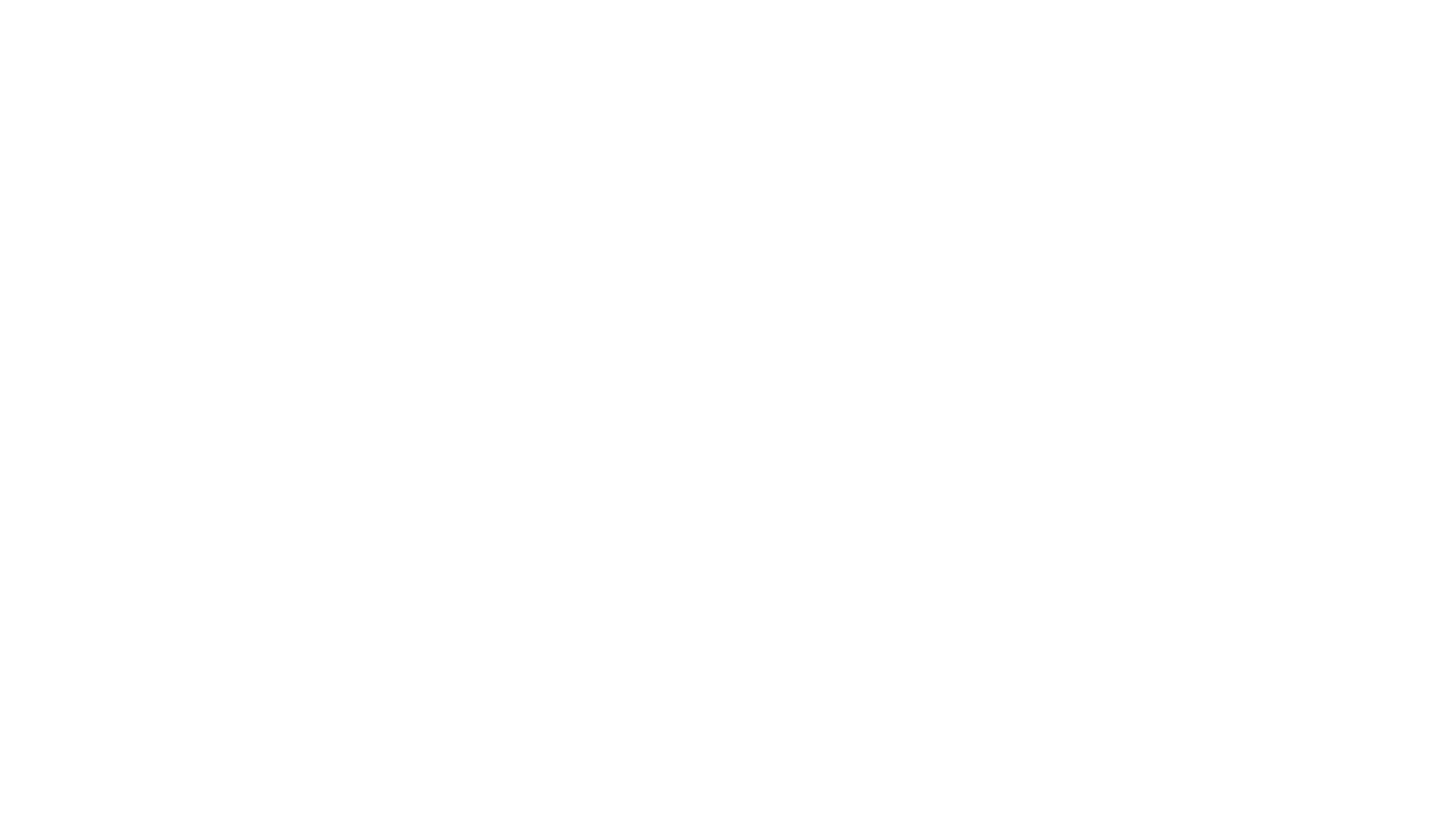 Kişilik ve İletişim
Aslı Yağmurlu
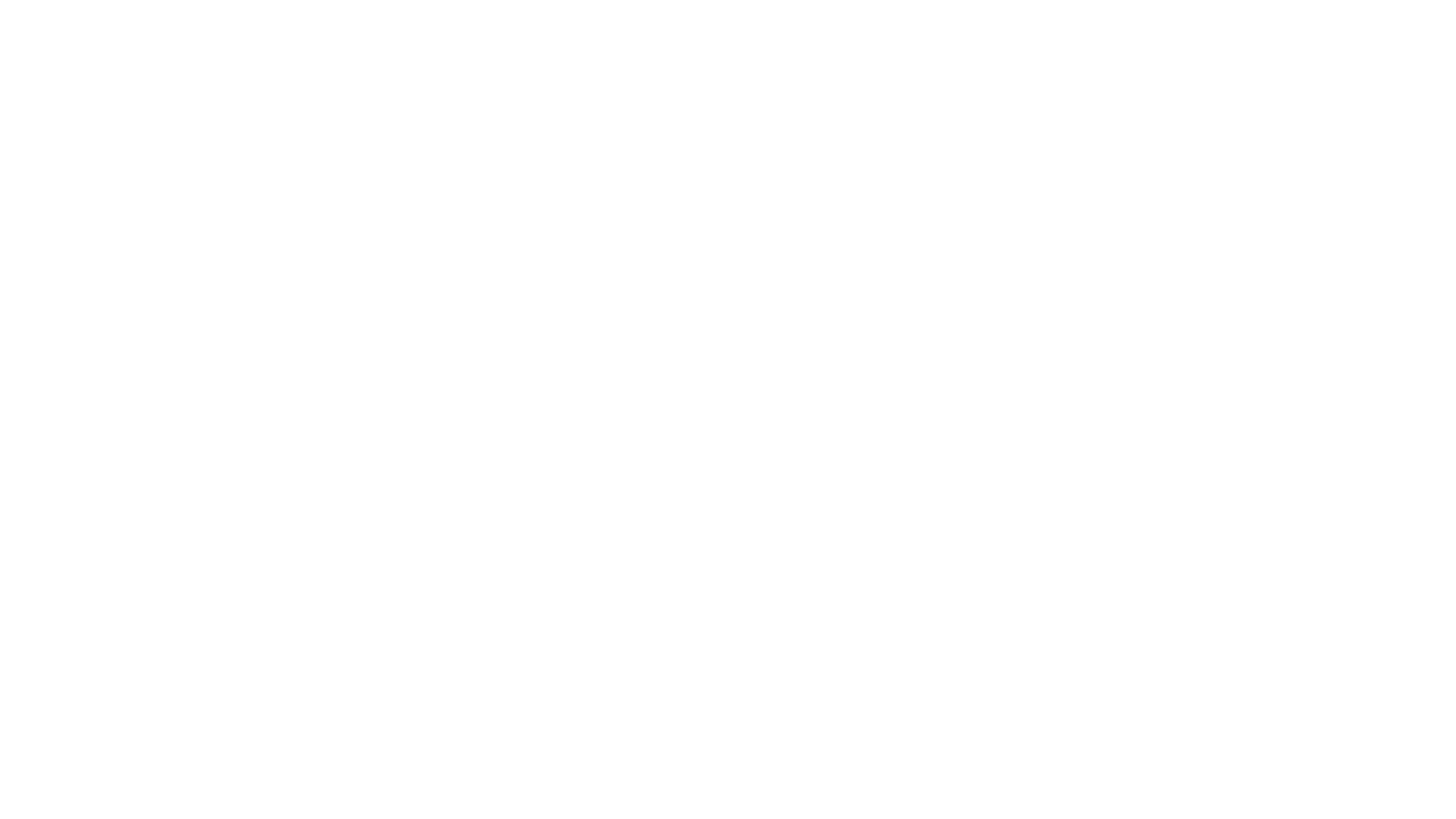 Kişilik
Bir kimsenin davranışına tutarlılık ve bireysellik veren, göreli olarak sürekli ve kişiye özgü özelliklerin oluşturduğu bir yapıdır. Bireylerin farklı düşünme, hissetme ve davranma şekilleridir.
Kişilik bireyi başkalarından ayıran, onu kendisi yapan düşünme, hissetme ve davranma şeklidir. Kişilik içinde bulunduğumuz çevrede nasıl davranacağımızı ve çevreye nasıl tepkide bulunacağımızı etkilemektedir.
Bu davranış biçimleri sürekli ve değişmezdir. Birey farklı ortamlarda aynı ya da benzer şekilde davranış gösterir. 
Kişilik psikolojik bir yapıdır. Bireyin nasıl davranacağını, neler hissedeceğini etkileyen iç dünyasında ortaya çıkan duygusal güdüsel, dürtüsel ve bilişsel süreçlerdir.
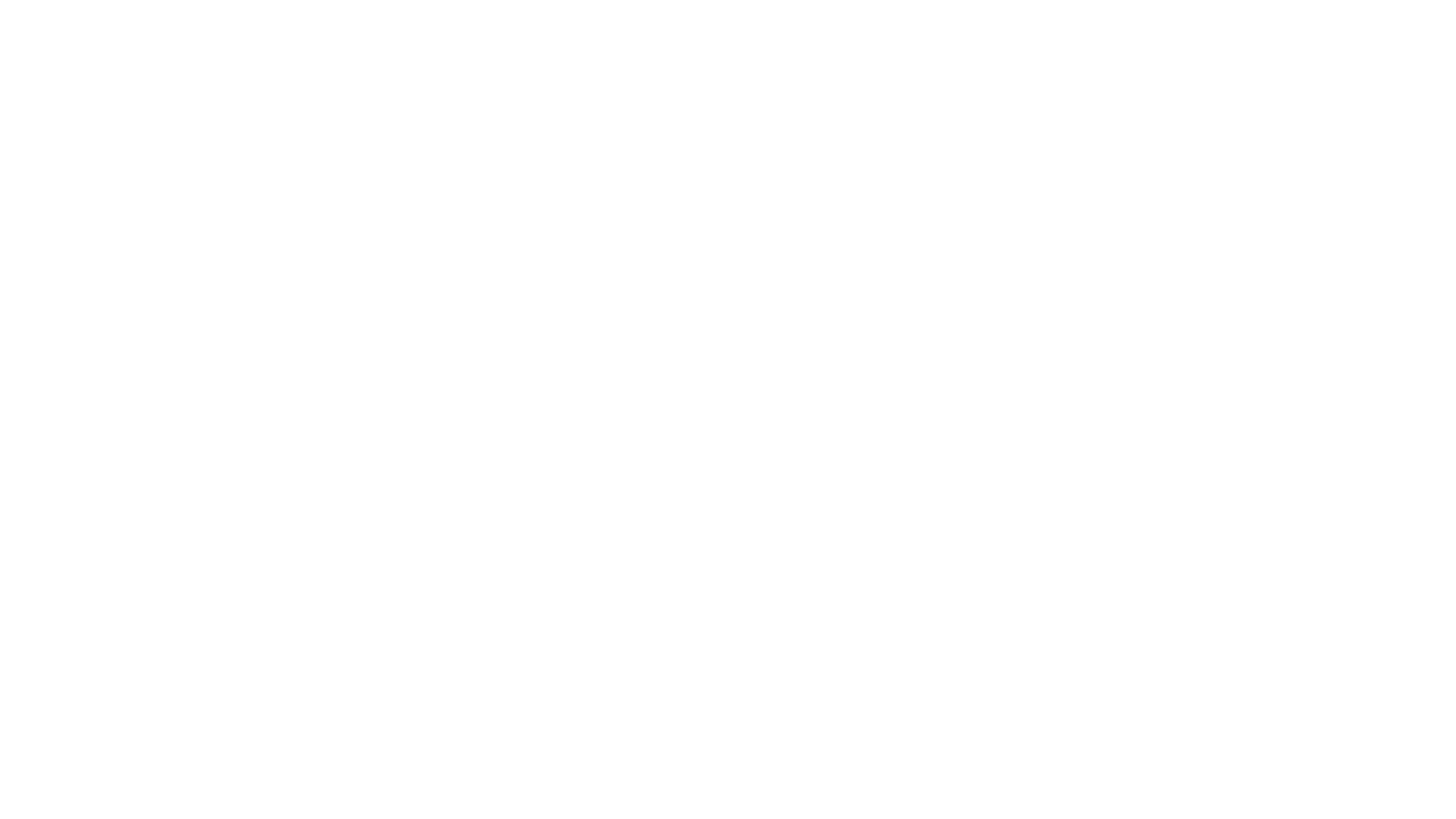 Kişilik ve iletişim
İnsanların kişilik özellikleri iletişimlerinde önemli rol oynamaktadır. İletişim şekli bireyin kişiliğinin bir ifadesidir. Kimi insanlar rahatlıkla iletişim kurabilmektedir. Yabancılarla rahatlıkla iletişim kurabilmekte, sohbet edebilmektedirler. Bazıları ise bunu yapamaz. Bu tür sosyal beceriler bazılarında bulunurken bazılarında bulunmaz.
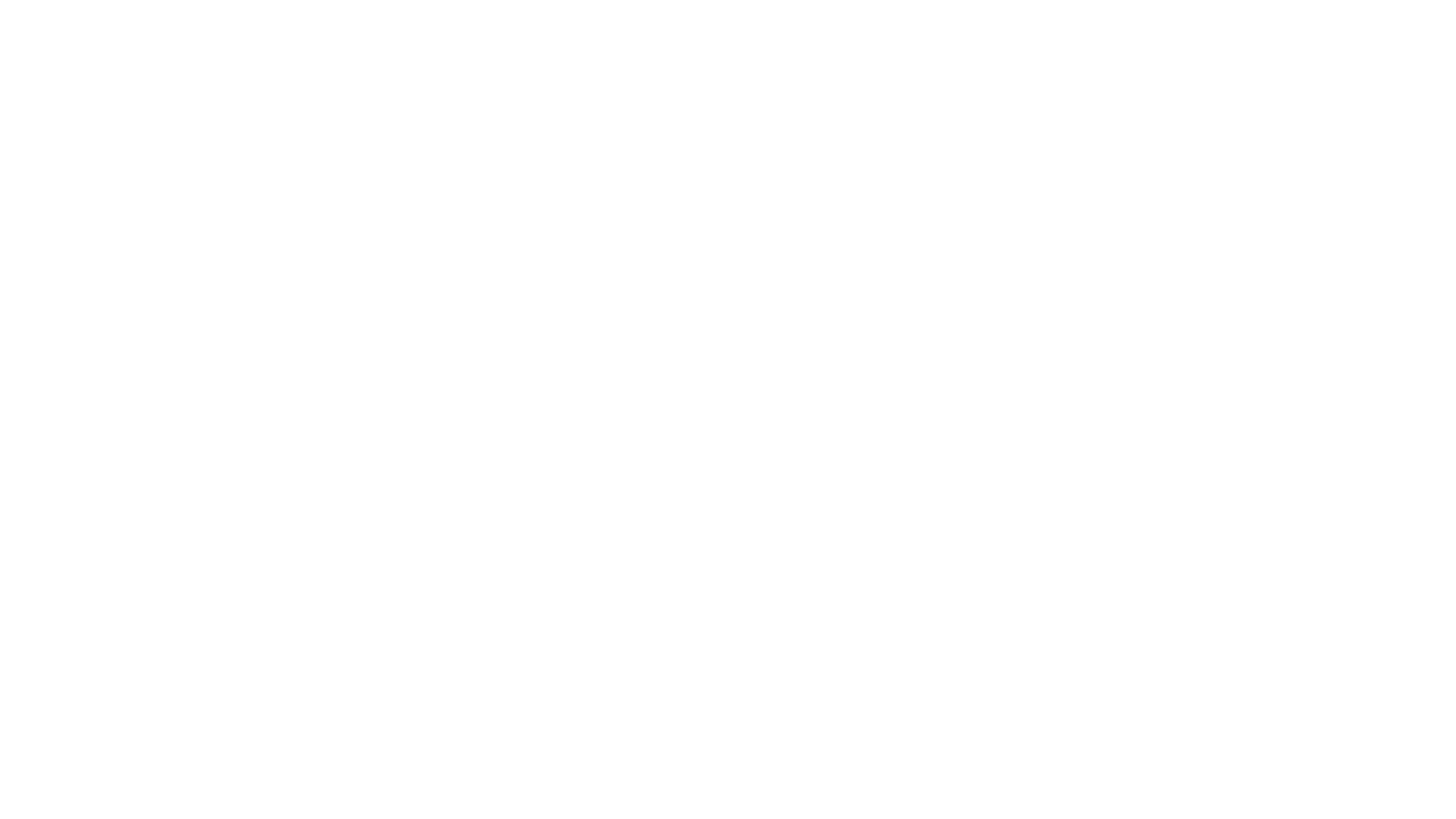 Kişilik Özellikleri
Açıklık
Dışa dönüklük
Kibarlık-geçimlilik
Dürüstlük-sorumluluk sahibi olmak
Sinirlilik-tedirginlik
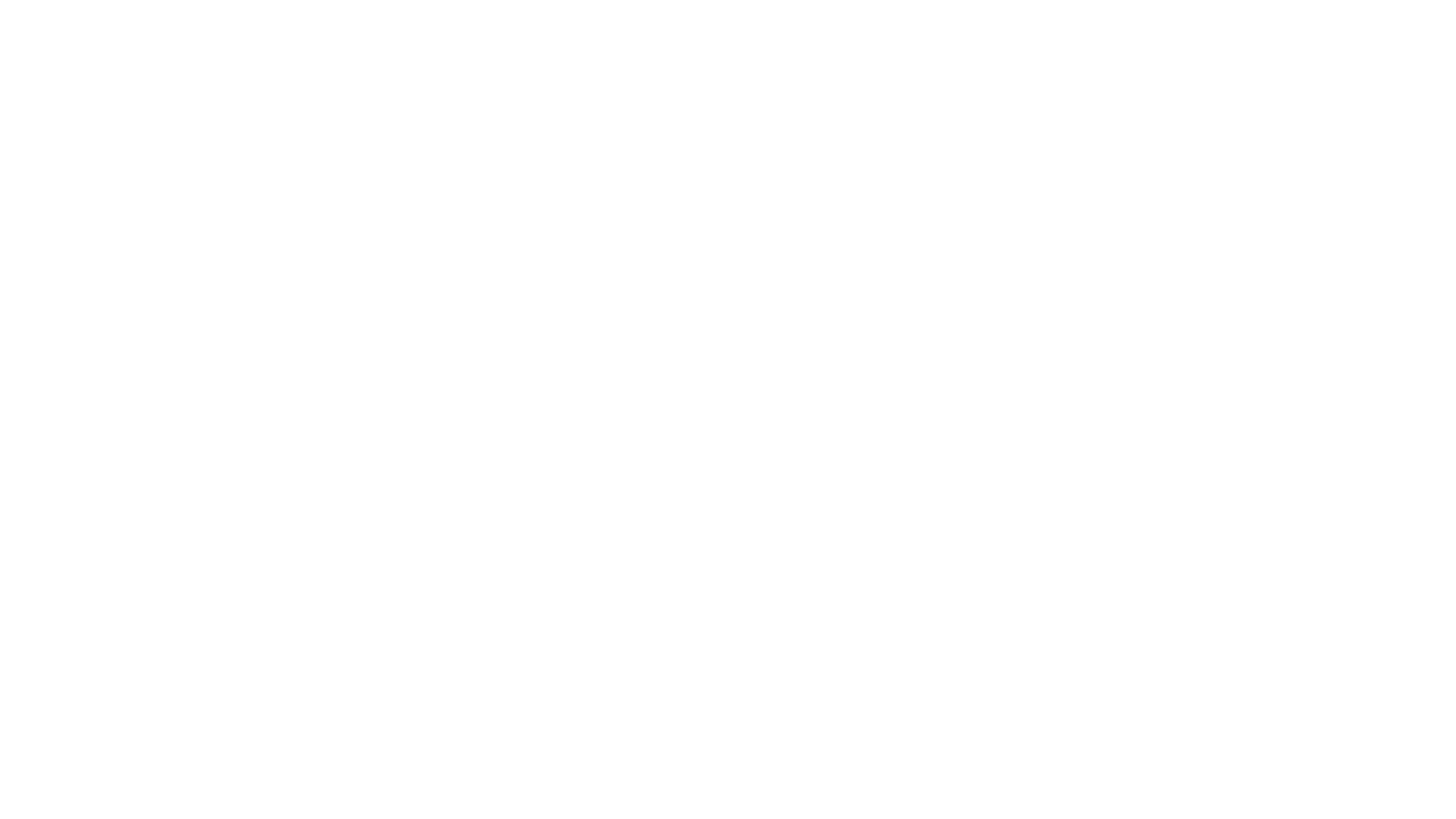 Açıklık
Açıklık (openness to experience)
Bireyin yeni düşünce ve bakış açılarına ilgi duyma ve dikkate almadaki istekliliğine işaret etmektedir. Başkalarıyla ilişkisi bağlamında bireyin hevesli olması anlamına gelmektedir. Bu kişilik özelliğine sahip olanlar entelektüel, karmaşık, meraklı, farkındalıkları yüksek, yaratıcı, farklı ilgi alanları olan, kavrayışı güçlü, cüretkar kişilerdir. 
Açıklık özelliği sınırlı kalmış kişiler bildik şeyleri tercih ederler, yeniliklerden korkarlar ve çekingen davranırlar. Kendi düşüncelerine bağlı ve daha sabit fikirli kişilerdir.
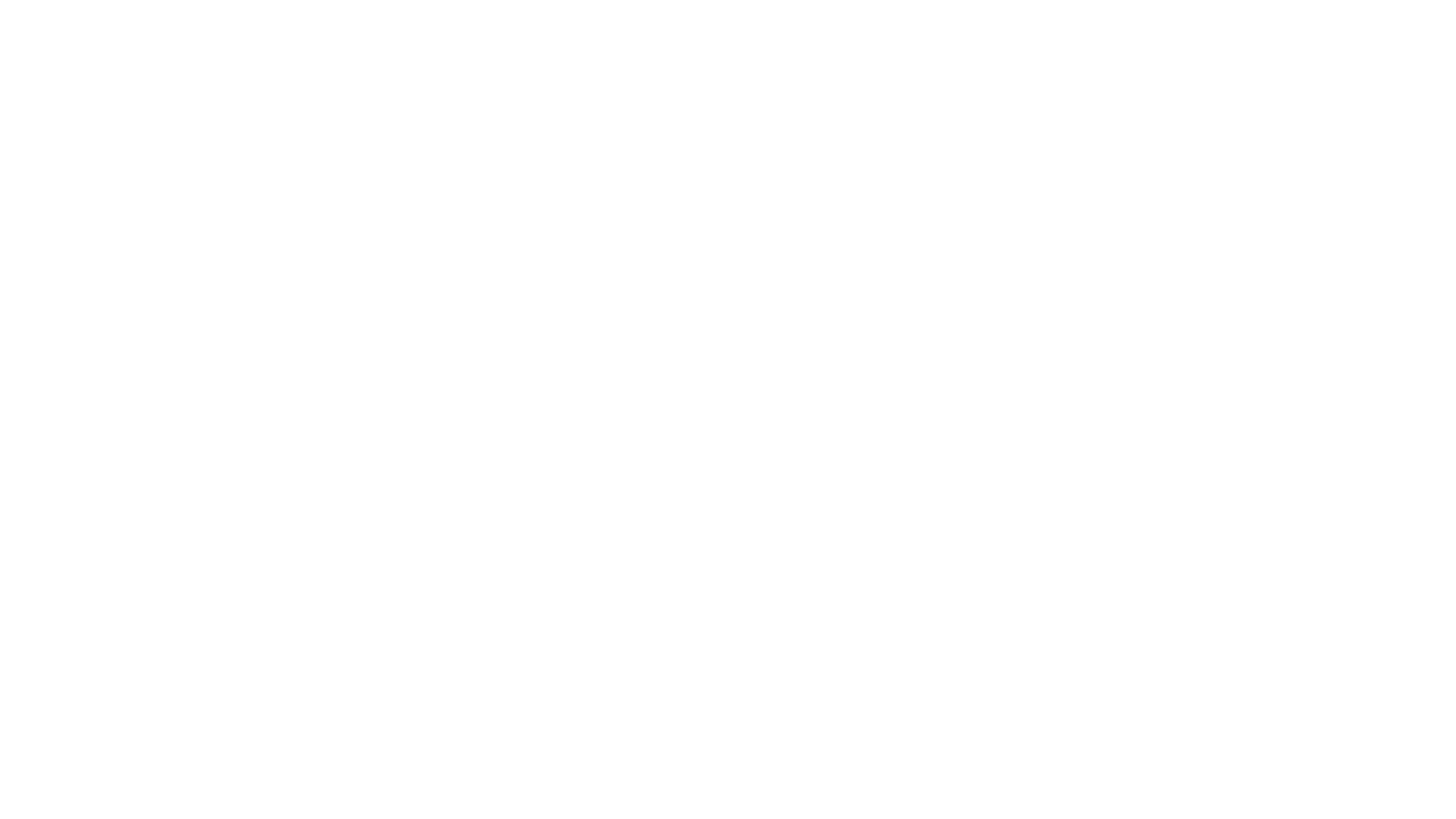 Dışa dönüklük
Dışa dönüklük (Extroversion)
Sosyal, neşeli, konuşkan, eğlenceli, sosyal enerjisi olan ve arkadaş canlısı kişiler temel olarak dışa dönük insanlar olarak kabul edilmektedir. Bir kimsenin başka insanlarla etkileşime ve iletişime girme konusuna ilgisi ve istekliliği o kişinin dışa dönük kişiliğe sahip olduğunu ifade ekmektedir. 
Bu özelliği olmayan insanlar içe dönük olarak tanımlanır. Bu insanlar sosyal ortamlara girmekten, yeni insanlarla tanışmaktan hoşlanmaz, bildiği tanıdığı ortamlarda kendini rahat hissederler.
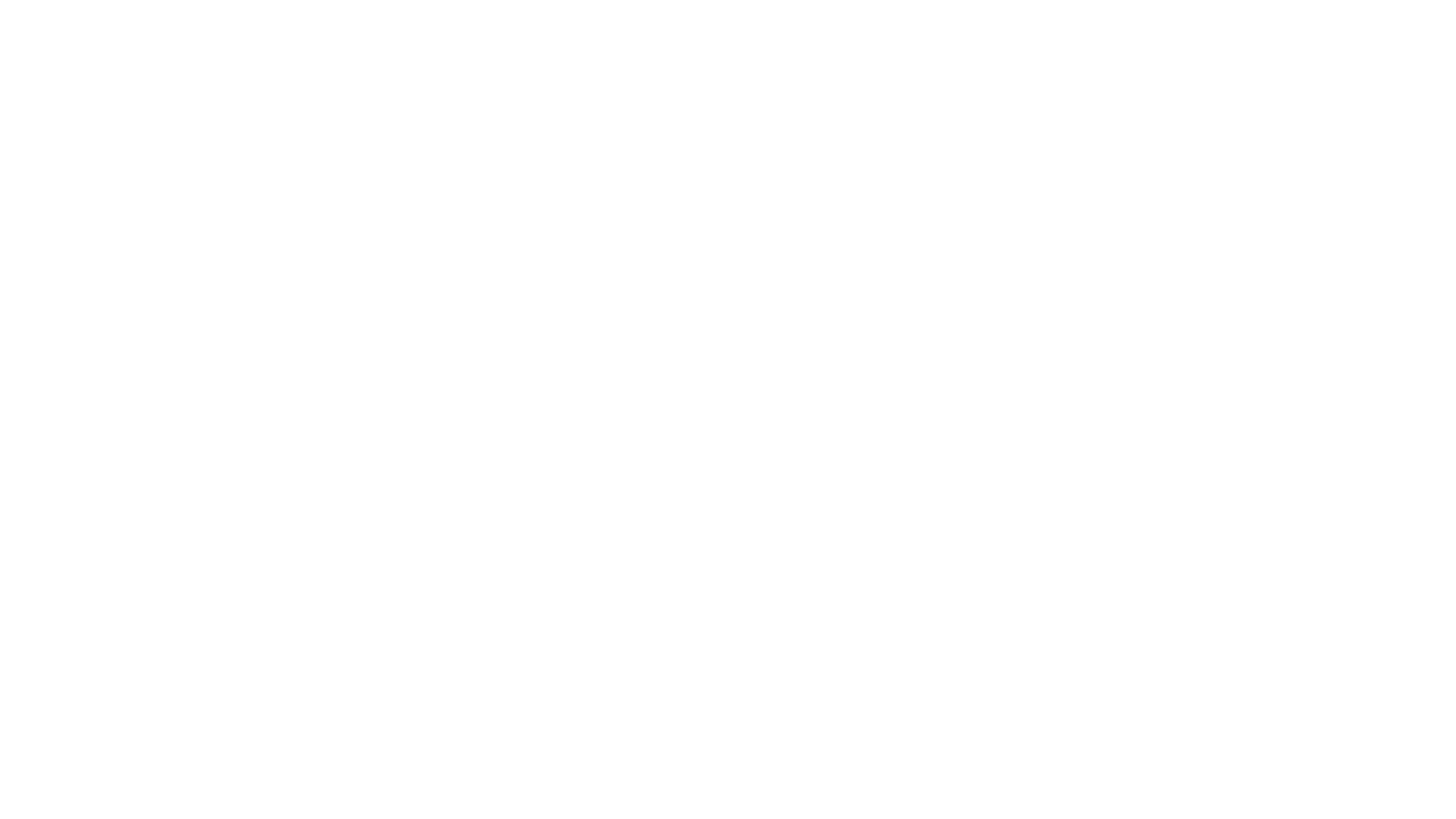 Kibarlık-Geçimlilik
Kibarlık ve geçimlilik (Agreableness) Bu kişilik özelliği olan insanlar, düzen ve işbirliğine uyumlu, fedakar, güvenilir, alçak gönüllü, sabırlı, sadık, yardımsever, duyarlı, yumuşak başlı ve iyi huylu olarak tanımlanırlar. Bu tür insanlara karşı insanlar olumlu olma eğilimindedirler.
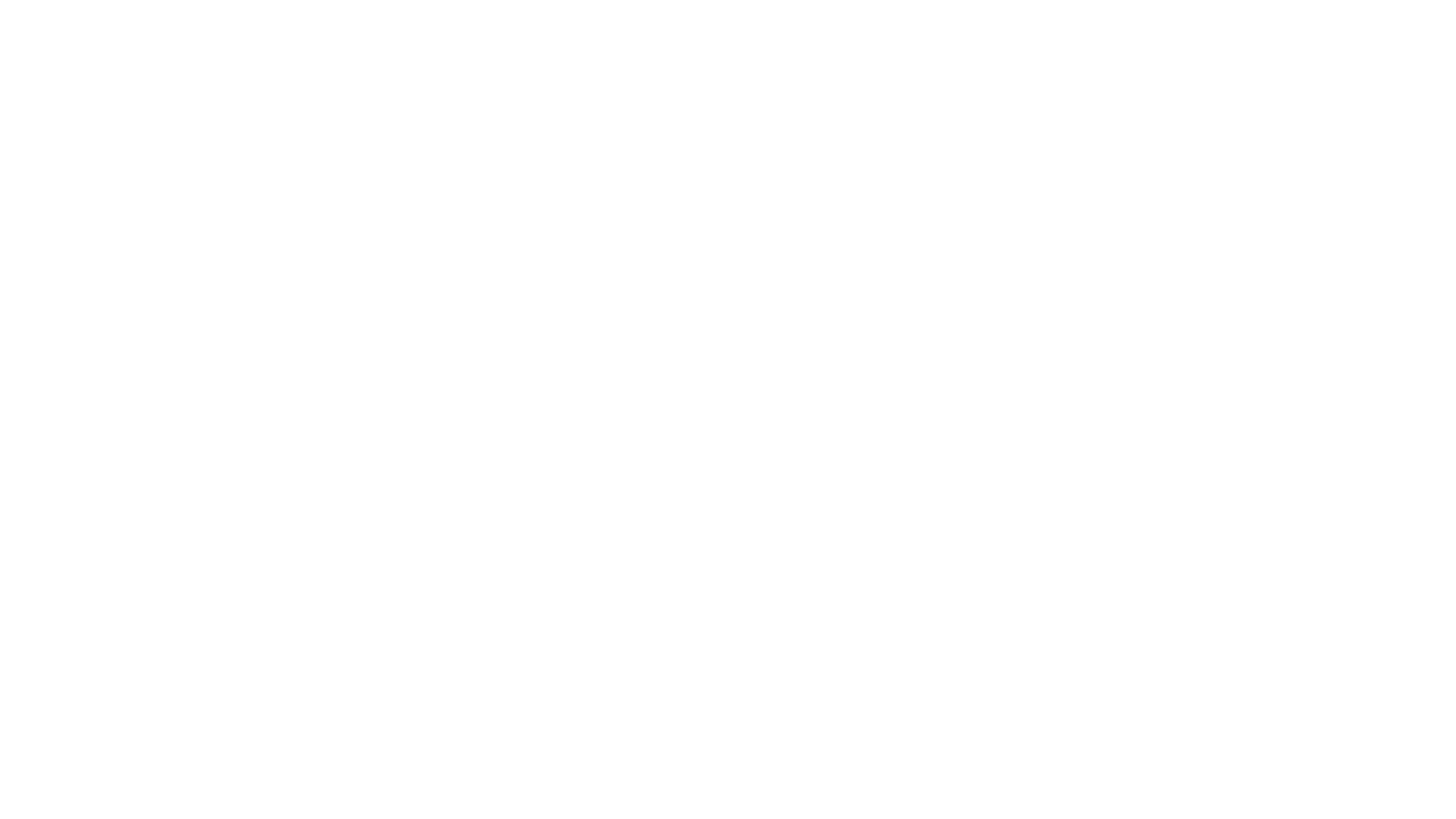 Dürüstlük-Sorumluluk Sahibi Olmak
Bireyin kendini organize edebilme ve güdülenme düzeyine işaret etmektedir. Sorumluluk sahibi olanlar amaç yönelimli insanlardır. Kendilerine hedef koyarlar ve hedeflerine ulaşmak için planlar hazırlar ve amaçlarına ulaşmak için ellerinden geleni de yaparlar. İşlerinde ve sözlerinde iddialı insanlar olarak tanımlanabilirler.
Sorumluluk üstlenme düzeyi düşük olan insanlar daha özensiz ve güvenilmez insanlar olarak tanımlanmaktadır.
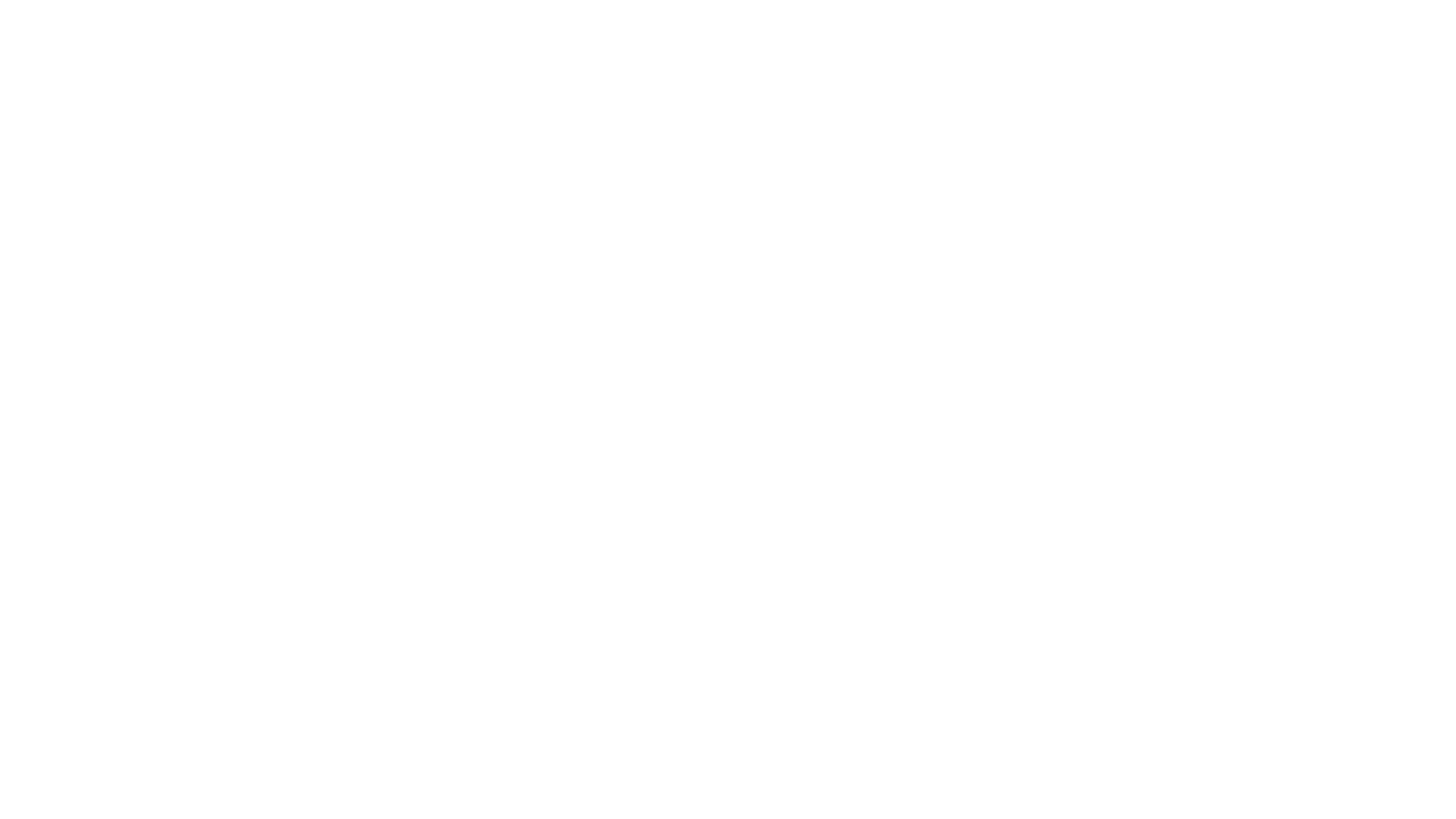 Sinirlilik-Tedirginlik
Bu tür insanlar güvensiz, sinirli, endişeli, ağzı sıkı, dengesiz, aşırı hassas, karamsar insanlardır. Stresi yönetme düzeyleri düşüktür. Duygusal olarak tepkiseldirler ve tepkileri oldukça yoğundur. Sinirli insanlar sabırsızdırlar ve sıradan durumları bile korkutucu olarak değerlendirebilirler.
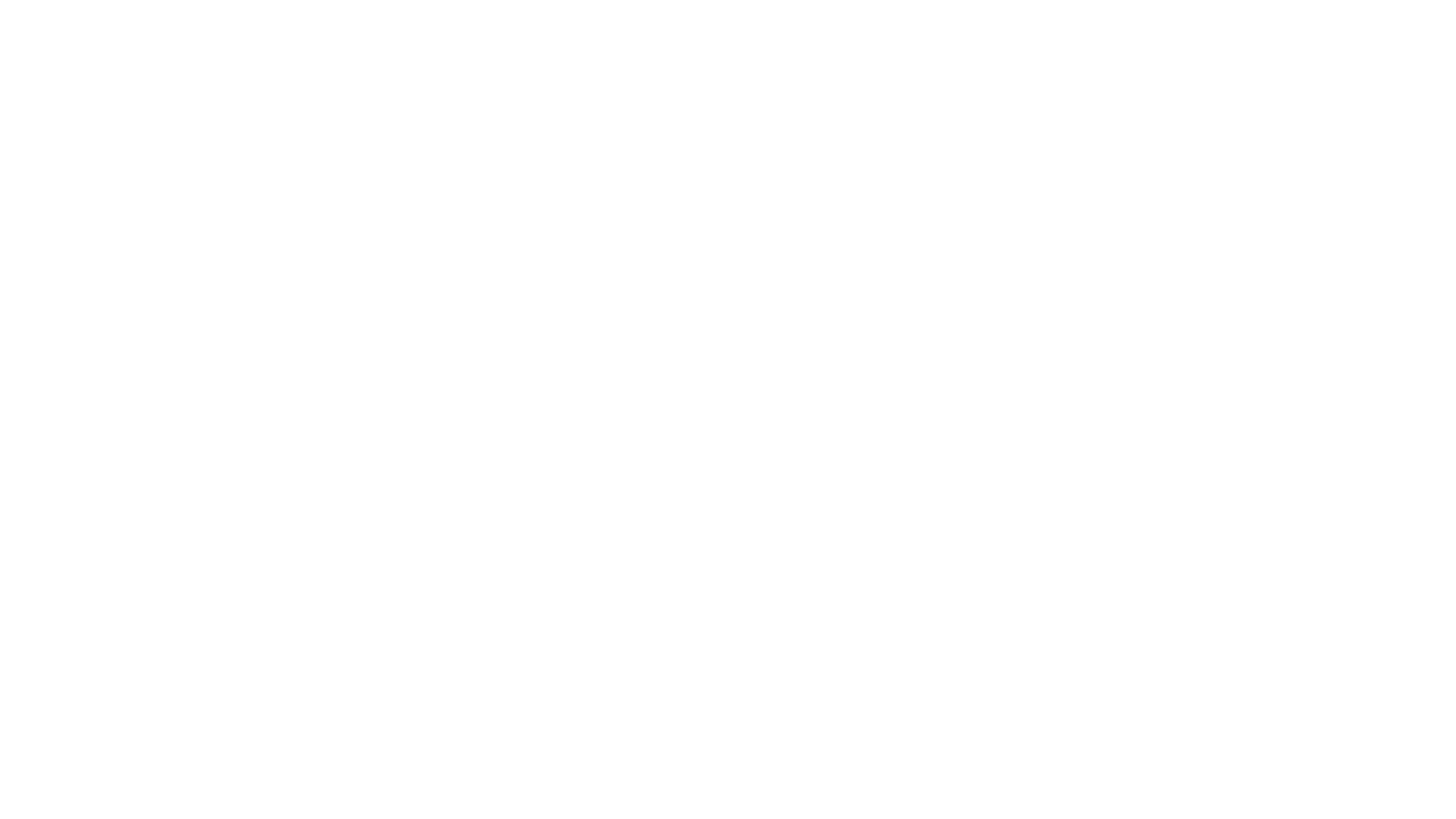 Kişilik özelliklerinin işleyişi
İnsanların burada sıralanan kişiliklerin birine tam bir uyum halinde olmasından çok farklı kişilik özelliklerinin birleşiminden oluşan bir kolaja sahip olduğunu söylemek daha doğrudur.
Araştırmalar kişilik özelliklerinin yaşla birlikte değiştiğini söylemektedir.